知的財産学習会（最上地区）
「経営支援に役立つ知的財産の基本」
～経営指導の中で知財案件をキャッチし
　　　　　　　　　窓口へ繋ぐための気づきとして～
無料
企業や個人事業主へ経営支援を行う方々に対して、経営支援に役立つ知的財産の権利化の考え方、知的財産に関わる問題点等について、分かりやすく解説いたします。
日　時　：令和３年９月２２日（水）
　　　　　１０：３０～１２：００

場　所　：最上広域交流センターゆめりあ
　　　　　（新庄市多門町1-2）
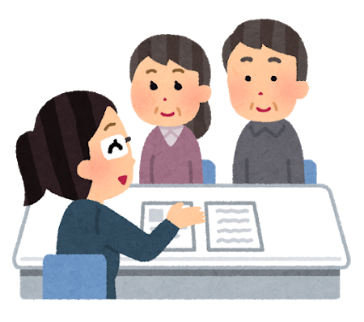 参加対象　：商工会議所・商工会経営指導員、県市町村職員、団体職員等
講師：INPIT海外知的財産プロデューサー　久永　道夫　氏
国内機械製造業で研究開発部門約15年、知的財産部門約20年（契約、商標、特許、模倣品対策、技術流出防止など）の実務経験を経て定年退職。この間、米国の大学に約2年間留学、中国に約5年半駐在し、上海IPG会長として日系企業の知的財産保護活動の拡充に尽力。国際契約、機密保持監査について豊富な経験を有しており、現在、INPIT海外知的財産プロデューサーとして活躍中。
講師
プロフィール
別紙「申込書」に必要事項をご記入の上、FAX又はEメールにてお申込ください。
お問合せ・
申込先
INPIT山形県知財総合支援窓口（一般社団法人山形県発明協会）
知財支援アドバイザー　髙橋正知　takahashi.masanori@vivid.ocn.ne.jp
知財支援アドバイザー　武山勝士    takeyama.katushi@dune.ocn.ne.jp
TEL023-647-8130、FAX023-647-8129
送付先（INPIT山形県知財総合支援窓口あて）
ＦＡＸ：０２３－６４７－８１２９
送付先（INPIT山形県知財総合支援窓口あて）
Ｅメール：takahashi.masanori@vivid.ocn.ne.jp
                  takeyama.katushi@dune.ocn.ne.jp
FAX　：０２３－６４７－８１２９
Eメール：takahashi.masanori@vivid.ocn.ne.jp    
                takeyama.katushi@dune.ocn.ne.jp
知財学習会（最上地区）
参加申込書（開催日：令和３年９月２２日（水））